Anemia and coagulation disorders
Lec. Dr. Abeer Abdulhadi Rashid
Introduction
Anemia is a reduction in the concentration of hemoglobin (Hgb) that results in reduced oxygen carrying capacity of the blood. 
Some patients with anemia may be asymptomatic initially, but eventually, the lack of oxygen to tissues results in fatigue, lethargy, shortness of breath, headache, edema, and tachycardia.  
Common causes include blood loss,  decreased  red  blood  cell  (RBC)  production,  and  increased RBC destruction.
The  incidence  of  anemia  in  cancer patients  ranges  from  30%  to 90%.3  Contributing factors include the underlying malignancy and  myelosuppressive  antineoplastic  therapy.
The  prevalence of anemia in patients with CKD ranges from 15% to 20% in patients with CKD stages 1 through 3 and up to 70% in patients with stage 5.
Patients with cancer or CKD are at risk for developing anemia caused by dysregulation of iron and erythropoietin (EPO) hemostasis.
 Patients with chronic immune-related diseases such as rheumatoid arthritis and systemic lupus erythematosus are also at increased risk to develop anemia as a complication of their disease.
Decreased-Production Anemias
Nutritional Deficiencies
Deficiencies in folic acid and vitamin B12  may hinder the process of erythrocyte maturation. Folic acid and vitamin B12  are required for the formation of DNA. 
Poor  diet  can  contribute  to  folic  acid  and  vitamin  B12 deficiencies.
 Pernicious anemia describes a severe anemia caused by the malabsorption of vitamin B12  due to the absence of intrinsic factor,  a  glycoprotein  produced  by  gastric  parietal  cells  that  binds to  vitamin B12  and facilitates its  absorption  in the ileum.  
This  condition results in B12  deficiency despite adequate dietary B12  intake
Iron-deficiency anemia (IDA) typically occurs because of inadequate absorption of iron or excessive blood loss. 
Inadequate absorption may occur in patients who have congenital or acquired intestinal conditions, such as inflammatory bowel disease,  celiac  disease,  or  bowel  resection.  
Achlorhydria  and  diets poor in iron, also may contribute to iron deficiency states. 
Iron deficiency also may occur following excessive iron loss. Common etiologies include excessive menstruation, ulcers or neoplastic lesions, and excessive bleeding following surgery or trauma.
Dysregulation of Iron Homeostasis and   Impaired Marrow Production
Chronic  diseases  associated  with  ACD  include  infection,  autoimmune disease, CKD, and cancer. A major contributing factor for development of ACD  is  disturbance  of  iron  homeostasis related to  activation  of  the  immune  system.  
Hepcidin  is  an  acute-phase protein expressed in response to upregulation of interleukin-6 and exposure to lipopolysaccharide. Increased expression of hepcidin causes decreased iron absorption from the gastrointestinal (GI) tract and inhibition of iron release from macrophages. 
In addition, immune activation can cause upregulation of cytokines that impair the proliferation and differentiation of erythroid precursors.
Treatment..desired outcomes
The  goal  of  anemia  therapy  is  to  increase  Hgb  to  levels that improve red cell oxygen-carrying capacity, 
alleviate symptoms, 
and prevent complications from anemia. 
Normal Hgb values are 14.0 to 17.5 g/dL (140–175 g/L or 8.69–10.9 mmol/L) for males and 12.3 to 15.3 g/dL (123–153 g/L or 7.63–9.50 mmol/L) for females.
General Approach to the Anemic Patient
The underlying cause of anemia must be determined and used to guide therapy. 
 A complete blood count (CBC) is the laboratory evaluation that provides objective characteristics of RBCs useful in determining etiology and appropriate treatment. 
The mean  corpuscular volume and determination of iron, ferritin, folate, and vitamin B12  levels are required to correctly diagnose a patient’s anemia.
Nonpharmacologic Therapy
The primary nonpharmacologic treatment of anemia is transfusion of RBCs.
The authors concluded a reasonable “trigger for transfusion” for patients without significant cardiovascular disease is 7.0 g/dL .
Typically, only patients with acute symptoms (ie, dyspnea, chest pain) and Hgb concentrations in the range of 7.0 to 9.0 g/dL (70–90 g/L or 4.34–5.59 mmol/L) require blood transfusions.
Anemia can be attributed to diets poor in iron, folic acid, or vitamin B12. Therefore, ingesting a diet that is rich in iron, folic acid, or vitamin B12 should be encouraged.
Pharmacologic Therapy
Iron-Deficiency Anemia
The initial treatment of IDA is oral iron therapy that provides 150 to 200 mg of elemental iron daily.
Iron supplementation resolves anemia by replenishing iron stores to levels necessary for RBC production and maturation. Reticulocytosis should occur in 7 to 10 days, and Hgb values should rise by about 1.0 g/dL (10 g/L or 0.62 mmol/L) per week.
 Patients should be reassessed if Hgb does not increase by 2.0 g/dL (20 g/L or 1.24 mmol/L) in 3 weeks.
The preferred regimen for oral iron is 50 to 65 mg of elemental iron two to three doses daily on an empty stomach. Adminis-tration on an empty stomach.
Parenteral iron therapy is indicated when patients cannot tolerate oral formulations, are noncompliant, or fail to respond to oral iron because of malabsorption syndromes.
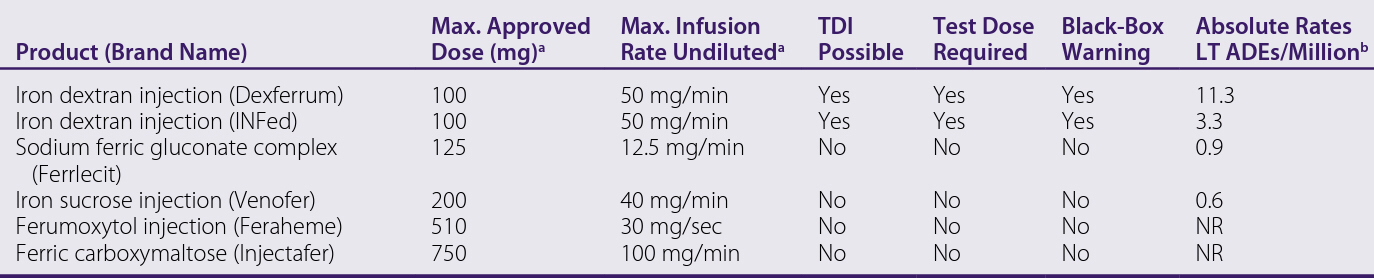 Vitamin B12  and Folic Acid Anemia
Anemia from vitamin B12  or folic acid deficiency is treated by replacing the missing nutrient. Both folic acid and vitamin B12  are essential for erythrocyte production and maturation.
cyanocobalamin is commonly administered as an intramuscular or subcutaneous injection of 1000 mcg/day for 1 week, followed by 1000 mcg/week for a month or until the Hgb normalizes. 
Life-long maintenance therapy (1000 mcg/month) is required for patients with pernicious anemia or surgical resection of the terminal ileum.
The effective dose of folic acid is 1 mg/day by mouth. Absorption of folic acid is rapid and complete. However, patients with malabsorption syndromes may require  doses up to 5 mg/day
Typically a patient’s Hgb will start to rise after 2 weeks of therapy and normalize after 2 to 4 months of therapy.
Anemia of Chronic Disease
Anemia Due to Chemotherapy in Patients with Cancer
ESAs should  only  be used  to  prevent  a transfusion  and should not be initiated unless the hemoglobin is less than 10.0 g/dL (100 g/L, 6.21 mmol/L) and chemotherapy is planned for a minimum of two additional months.
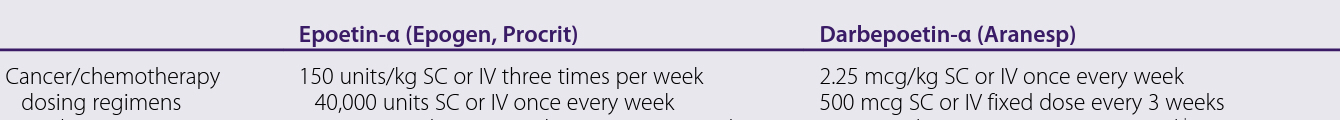 Patients should be monitored every 4 weeks. If Hgb has not increased by 1.0 g/dL (10 g/L, 0.62 mmol/L) after 4 weeks and remains less than 10.0 g/dL (100 g/L, 6.21 mmol/L), a one-time dose escalation of 25% is appropriate. 
If Hgb increases by more than 1.0 g/dL (10 g/L, 0.62 mmol/L), or is more than 10.0 g/dL  (100 g/L, 6.21 mmol/L), the ESA should be discontinued.
 At  8 weeks if Hgb has increased by 1 g/dL (10 g/L, 0.62 mmol/L) but remains less than 10.0 g/dL(100 g/L, 6.21 mmol/L), continued ESA  administration  is  covered.  
However,  if  after  8  weeks  Hgb fails to increase by 1 g/dL (10 g/L, 0.62 mmol/L), CMS payment of therapy is not covered. CMS covers ESA therapy for up to  8 weeks after completion of chemotherapy for patients achieving respones.
Anemia of Chronic Disease
Anemia Due to CKD
Early  treatment  of  anemia  in  patients  with  CKD  on  dialysis  has been associated with slower disease progression and lower risk of death. 
Patients with CKD typically develop normocytic, normochromic anemia as a result of EPO deficiency.
the target Hgb range in patients with CKD was lowered to 11.0 g/dL (110 g/L or 6.83 mmol/L) in patients on hemodialysis and to 10.0 g/dL (100 g/dL  or 6.21 mmol/L) in CKD patients not on hemodialysis. to  decrease  the  risk  of  serious  adverse cardiovascular events.
Although EPO deficiency is the primary cause of CKD anemia, iron deficiency may also exist. Iron stores in patients with CKD should be maintained so that transferrin saturation is greater than 20% (0.20) and serum ferritin is greater than 100 ng/ mL (100 mcg/L or 225 pmol/L). 
If iron stores are not maintained appropriately, epoetin or darbepoetin will not be effective. Most CKD patients will require iron supplementation.
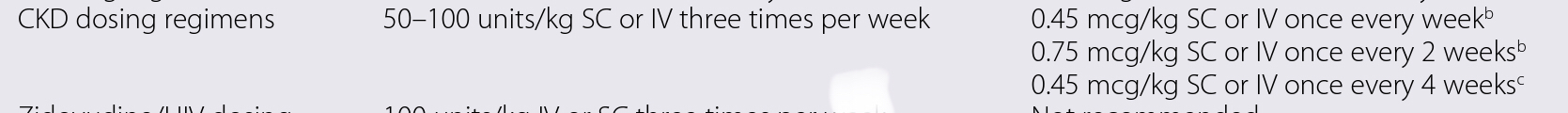 OUTCOME EVALUATION
To ensure response for patients with IDA, monitor CBC with special attention to occurrence of reticulocytosis and iron studies. 
A 1.0-g/dL (10 g/L or 0.62 mmol/L) per week increase in Hgb is desirable in patients with IDA. Reevaluate patients with increases less than 2.0 g/dL (20 g/L or 1.24 mmol/L) in 3 weeks. 
For patients with folic acid deficiency, monitor Hgb periodically and reevaluate patients who fail to normalize Hgb levels after 2 months of therapy.
For patients with vitamin B12  deficiency, monitor for resolution of neurologic symptoms (ie, confusion and paresthesias), if applicable, and Hgb levels weekly until the levels normalize. 
For patients treated with chemotherapy, initiate ESA treatment when Hgb levels are less than 10.0 g/dL (100 g/L or 6.21 mmol/L) and monitor Hgb levels weekly. If Hgb increases exceed 1.0 g/dL (10 g/L or 0.62 mmol/L) or exceed 10.0 g/dL (100 g/L or 6.21 mmol/L), hold therapy until the level drops below 10.0 g/dL (100 g/L or 6.21 mmol/L). Restart the ESA at the lowest dose sufficient to reduce transfusions.
For patients with CKD on dialysis, initiate ESA treatment when Hgb levels are less than 10.0 g/dL (100 g/L or   6.21 mmol/L) and monitor Hgb levels weekly. If Hgb levels approach or exceed 11.0 g/dL (110 g/L or 6.83 mmol/L), reduce or hold further doses until the level drops below   10.0 g/dL (100 g/L or 6.21 mmol/L). Restart the ESA at the lowest dose sufficient to reduce transfusions. 
 For patients with CKD not on dialysis, initiate ESA treatment when Hgb levels are less than 10.0 g/dL (100 g/L or   6.21 mmol/L) and monitor Hgb levels weekly. If Hgb levels exceed 10.0 g/dL (100 g/L or 6.21 mmol/L), reduce or hold further doses until the level drops below 10.0 g/dL (100 g/L or 6.21 mmol/L). Restart the ESA at the lowest dose sufficient to reduce transfusions.
Coagulation and Platelet Disorders
INHERITED  COAGULATION  DISORDERS
HEMOPHILIA
Hemophilia A and B are coagulation disorders that result from defects in the genes encoding for plasma coagulation proteins.
 Hemophilia A (classic hemophilia) is caused by the deficiency of factor VIII, and hemophilia B (Christmas disease) is caused by the deficiency of factor IX. 
The incidences of hemophilia A and B are estimated  at 1  in 5000  and  1 in  30,000 male births, respectively. Both types of hemophilia are evenly distributed across all ethnic and racial groups.
The pathophysiology of hemophilia is based on the deficiency of factor VIII or IX resulting in inadequate thrombin generation  and  an  impaired  intrinsic-pathway  coagulation  cascade.
The severity of bleeding associated with hemophilia correlates with the degree of factor VIII or factor IX deficiency as measured against the normal plasma standard.
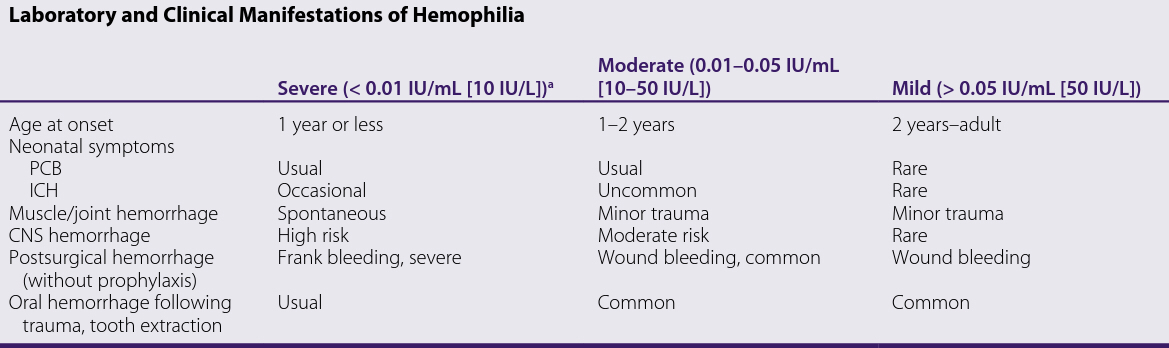 Treatment..desired outcomes
The short-term goals of hemophilia treatment are to: 
Decrease the number of bleeding episodes per year or bleeding frequency 
Normalize or improve clotting factor concentrate levels
The long-term goals of hemophilia treatment are to: 
Maintain clinical joint function 
Normalize orthopedic joint score 
Normalize radiologic joint score 
Maintain quality-of-life measurements
Intravenous factor replacement with recombinant or plasma-derived products to treat or prevent bleeding is the pri-mary treatment of hemophilia.
 Primary prophylaxis is defined as the regular administration of factor concentrates with the intention of preventing joint bleeds.
Nonpharmacologic Therapy
Supportive Care  Rest, ice, compression, elevation (RICE) can be  used  during  the  bleeding  episode,  following  with  casts,  splints, and crutches after the bleeding has been controlled.
 Surgery  Surgical arthroscopic synovectomy reduces replacement therapy–resistant disease and repetitive hemarthrosis of a  single  joint.  This  procedure  removes  inflamed  joint  tissue. Patients may have decreased range of motion after the surgery. 
Orthotics  Joint  prostheses  do  not  deal  with  the  deformities directly. Orthotics in hemophilia serve as an important supportive measure before or after surgery.
Pharmacologic Therapy
Hemophilia A
DDAVP  Primary therapy is based on disease severity and type of hemorrhage.  Most patients with mild to moderate disease and a  minor bleeding episode can be treated with 1-desamino-8-darginine vasopressin.
DDAVP causes release of von Willebrand factor (vWF) and factor VIII from endothelial storage sites. 
DDAVP increases plasma factor VIII levels by threefold to fivefold within 30 minutes. 
The recommended dose is 0.3 mcg/kg IV (in 50 mL of normal saline infused over 15–30 minutes) or subcutaneously (in < 1.5 mL) or 150  to  300  mcg  intranasally  via  concentrated  nasal  spray.
Due to higher incidence of hyponatremia-related seizures in patients less than 2 years old, use of desmopressin is not recommended in this population. 
Tachyphylaxis, an attenuated response with repeated administration, may occur after several doses.
use of DDAVP is contraindi-cated in patients with creatinine clearance less than 50 mL/min
Antifibrinolytic Therapy
Aminocaproic acid and tranexamic acid are antifibrinolytic agents that reduce plasminogen activity leading to inhibition of clot lysis and clot stabilization. 
These agents are usually used as adjuncts in dental procedures or in difficult-to-control epistaxis and menorrhagia episodes and have to be administered with appropriate factor concentrates to form a clot.
Factor VIII Replacement
Patients with severe hemophilia may receive primary (before the first major bleed) or secondary (after the first major bleed) prophylaxis. All hemophiliacs with a major bleed require factor VIII replacement.
The severity of hemorrhage and its location are major determinates of percentage correction to target, as well as duration of therapy.
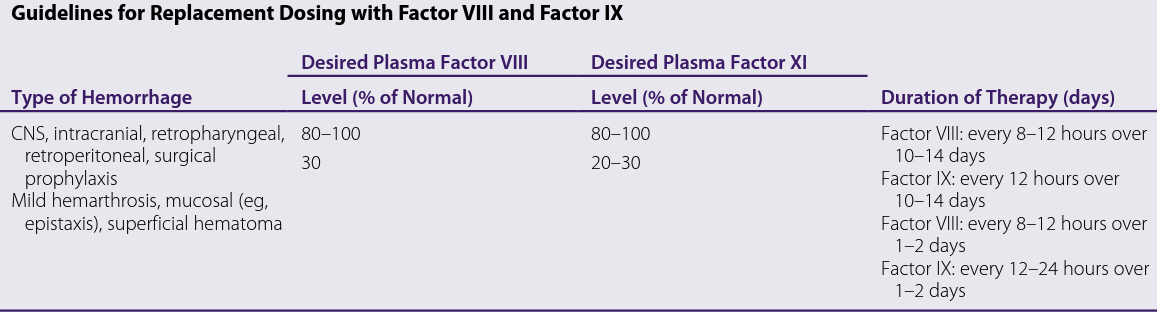 Appropriate dosing depend on :
Half life of the product
Patient body weight 
Location and severity of the bleed
Presence or absence of inhibitory antibody
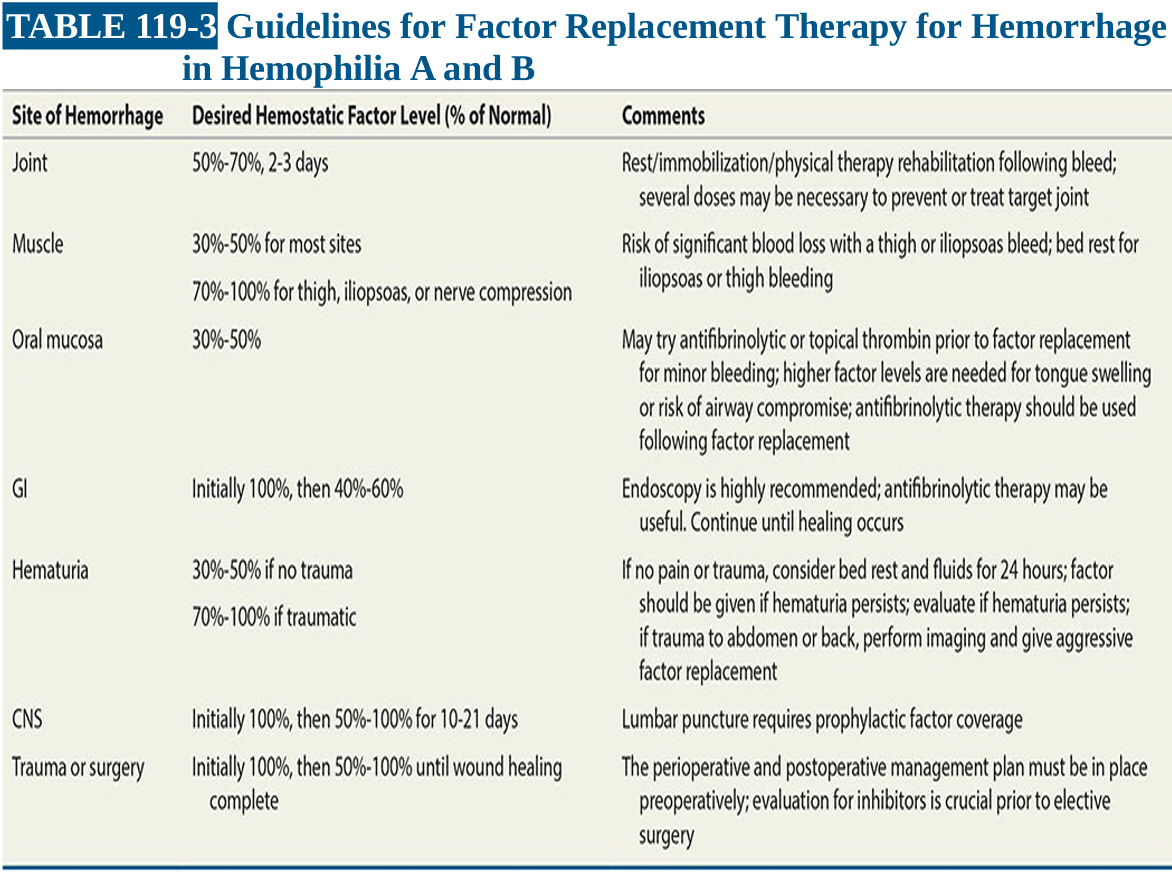 The normal range of factor VIII activity level is 1 IU/mL (1000 IU/L), which corresponds to 100% of the factor found in 1 mL of normal plasma. 
Minor bleeding may be treated with a goal of 25% to 30% (0.25–0.30 IU/mL [250–300 IU/L]) of normal activity, 
whereas serious or life-threatening bleeding requires greater than 75% of normal activity. Factor VIII is a large molecule that remains in the intravascular space, and its estimated volume of distribution is approximately 50 mL/kg. 
Generally, factor VIII levels increase by 2% (0.02 IU/mL [20 IU/L]) for every 1 unit/kg of factor VIII concentrate infused. 
To calculate factor VIII replacement dose, the following equation can be used: 
Dose of factor VIII (units) = weight (kg) × (desired percentage increase) × 0.5
Hemophilia B treatment
Factor IX Replacement
1 unit of factor IX administered per kilogram of body weight yields a 1% rise in the plasma factor IX level (0.01 IU/mL [10 IU/L]). 
To calculate the factor IX replacement dose, the following equation can be used: 
Dose of factor IX (units) = weight (kg) × (desired percentage increase) × F 
Where  (F = 1 for human plasma-derived products; F = 1.1 for Rixubis; F = 1.4 for Benefix in adults and 1.2 in children). 
Thus, to increase factor IX levels by 50% (eg, from 0% to 50%) in a 70-kg (154-lb) patient, the required dose of factor IX is 4900 units IV (using Benefix).
VON WILLEBRAND DISEASE
von Willebrand disease (vWD) is the most common inherited bleeding disorder caused by a deficiency or dysfunction of vWF. It is classified based on the quantitative deficiency of vWF or qualitative abnormalities of vWF. The disease prevalence is estimated at 30 to 100 cases per million. 
vWF is a large multimeric glycoprotein with two main functions in  hemostasis: to aid platelet adhesion to injured blood vessel walls and to carry and stabilize factor VIII in plasma.
Treatment
Desired Outcomes 
Unlike hemophilia, the bleeding tendency in vWD is less frequent and generally less severe. Consequently, chronic prophylaxis  is  usually  unwarranted.  
The  goal  of  two  mainstay therapeutic options in vWD is: 
 To stop spontaneous bleeding as necessary 
To prevent surgical and postpartum bleeding
Nonpharmacologic Therapy
 Local measures, including pressure and ice, may be used to control superficial bleeding.
Pharmacologic Therapy
DDAVP  Most  patients  with  type  1  vWD  (functionally  normal vWF) and a minor bleeding episode can be treated successfully with desmopressin, which induces release of factor VIII and vWF  from  endothelial  cells  through  interaction  with  vasopressin V2 receptors. 
This therapy is generally ineffective in type 2A patients, who secrete abnormal vWF. It  is recommended in type 2B  patients who respond to it.
 It may increase the risk of postinfusion thrombocytopenia, in which case a concomitant platelet infusion is administered. 
Type 3 vWD patients who lack releasable stores of vWF do not respond to DDAVP therapy.
Antifibrinolytic Therapy  Fibrinolysis inhibitors and oral contraceptives are used successfully in the management of epistaxis and menorrhagia or as adjuvant treatments.
Replacement Therapy: Type 1 patients unresponsive to desmopressin, patients with types 2 and 3 vWD, and major surgery patients require replacement therapy with plasma-derived, intermediate- and high-purity virus-inactivated factor VIII con-centrates containing vWF.
OTHER CLOTTING FACTOR DEFICIENCIES
Recessively inherited coagulation disorders (RICDs) refer to relatively rare deficiencies in factor II, V, VII, and X to XIII resulting in either decreased clotting factor production or production of  a  dysfunctional  molecule  with  reduced  activity.
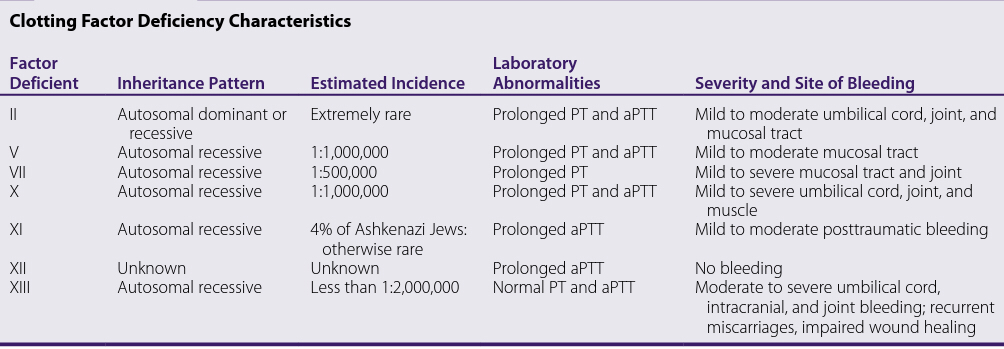 Treatment
Nonpharmacologic Therapy:
The primary treatment of RICDs  is  single-donor  fresh-frozen  plasma  (FFP)  that contains  all coagulation factors.
Disadvantages of FFP treatment include the risk of the patient becoming volume overloaded, especially when repeated infusions are administered to improve and maintain hemostasis; risk of infections; and risk of inhibitor development. 
PCCs licensed for the treatment of hemophilia B also contain significant  levels  of  vitamin K–dependent  factors and may be used off label for treatment of RICD
Pharmacologic Therapy
Less severe hemorrhages may be treated successfully with antifibrinolytic amino acids alone or in combination with factor replacement  therapy.  Tranexamic  acid  and  aminocaproic  acid may be administered IV or orally
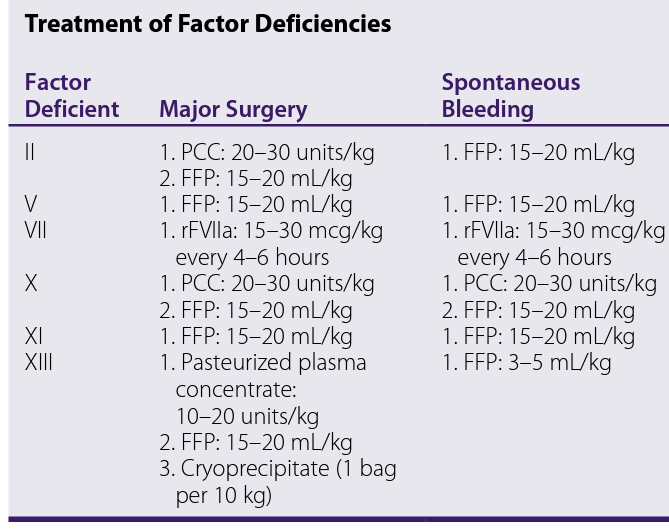 PLATELET DISORDERS
IMMUNE THROMBOCYTOPENIC PURPURA
ITP is an autoimmune disorder caused by the binding of antibodies (usually immunoglobulin G [IgG]) to platelet surface antigens, resulting in shortened platelet life span. 
ITP can occur as an isolated condition or secondary to an underlying disorder.
Adult-onset ITP is generally chronic (> 6 months) and affects women two to three times more often than  men. 
By contrast, childhood-onset ITP is acute in onset and usually follows an infectious illness, and both sexes are equally affected. Childhood ITP typically resolves on its own within 4 to 6 weeks without major sequelae
Treatment
Nonpharmacologic Therapy
Splenectomy  In adults, splenectomy is generally considered after 3 to 6 months if the patient continues to require 10 to 20 mg/day of prednisone to maintain the platelet  count greater than 30 × 103/mm3  (30 × 109/L). 
Platelet Transfusions  Platelet transfusions are indicated if a patient has severe life-threatening bleeding, such  as intracranial hemorrhage. In such situations, platelet transfusions are administered along with IV Immunoglobulin and glucocorticoids
THROMBOTIC THROMBOCYTOPENIC PURPURA
TTP) is a severe systemic disorder characterized by thrombi formation within the circulation that results in the platelet consumption and subsequent thrombocytopenia. 
Acute idiopathic TTP is more common in women and African Americans and most frequently occurs in people between 30 and 40 years of age.
Treatment
Nonpharmacologic Therapy 
The present standard of treatment for TTP  is urgent plasma exchange (PEX). If PEX is unavailable,  treatment with plasma infusion and glucocorticoids is indicated until PEX is available.
Splenectomy  Splenectomy is reserved for patients with frequently relapsing disease who are refractory to PEX or immunosuppressive therapy.
Pharmacologic Therapy 
Glucocorticoids  Glucocorticoids  can be used for their immunosuppressive effect in combination with PEX; however, they are not as efficacious as monotherapy in TTP. The most commonly used  agents  are  methylprednisolone  250  mg/day  IV  for  or  prednisone 1 mg/kg/day orally for the duration of PEX therapy and 1 to 2 weeks after normalized platelet counts are maintained.
 Immunosuppressants  TTP that fails to respond adequately to PEX can be treated with immunosuppressive agents.  Cytotoxic immunosuppressive therapies with the most potential benefit in refractory  TTP  include  cyclosporine  and  rituximab.  Other  agents that had been used include vincristine, cyclophosphamide, azathioprine, and IVIg.